COMP 442 / 6421
Compiler Design
Tree processing: visitor pattern
Instructor:  TAs:
Dr. Joey Paquet  Vashisht Marhwal
Hamed Jafarpour
paquet@cse.concordia.ca 
vmarhwal97@gmail.com hamed.jafarpour@concordia.ca
1
Content
Symbol table
Visitor pattern
Example of symbol table generation with visitor pattern apply to AST
2
Symbol Table
3
What is a symbol table?
Symbol table is an important data structure used for scope manage, variable verification, type  checking, code generation

Why we can’t assign an integer value to an string variable?
Why we can’t access variable declared in different scope?
Why we know how many memory we need to allocate for a declared variable?
-	… …

Because we have symbol table! What kind of information we should store in a symbol table?
4
What is a symbol table?
The symbol table is used to store essential information about every symbol contained within the program.

This includes:

Keywords 
Data Types
Operators 
Functions
Variables 
Procedures
Constants  
Literals
5
How a symbol table looks like?
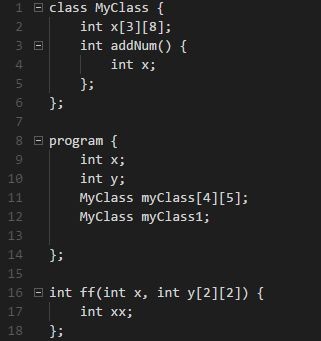 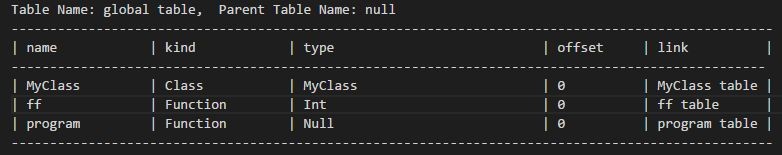 Top Level
6
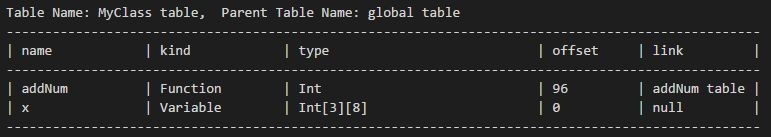 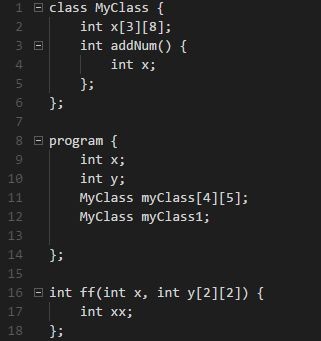 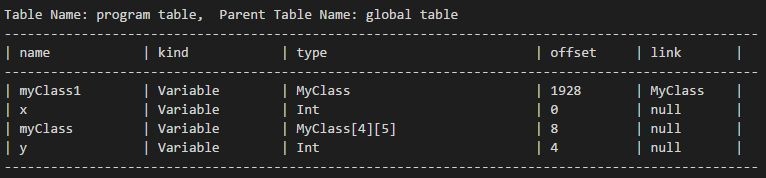 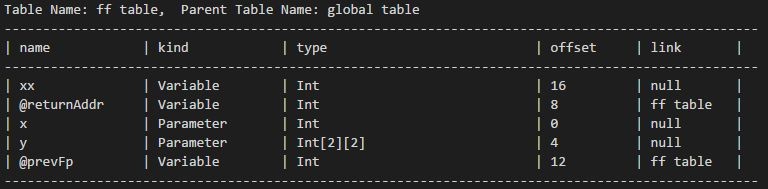 Secondary Level
7
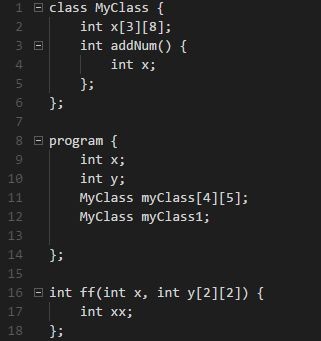 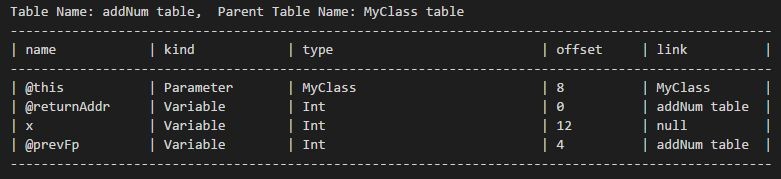 Third Level
8
Another Example
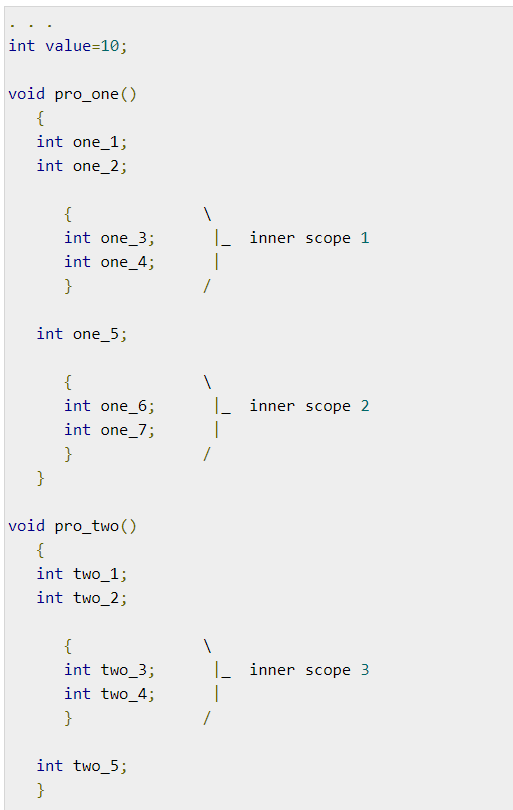 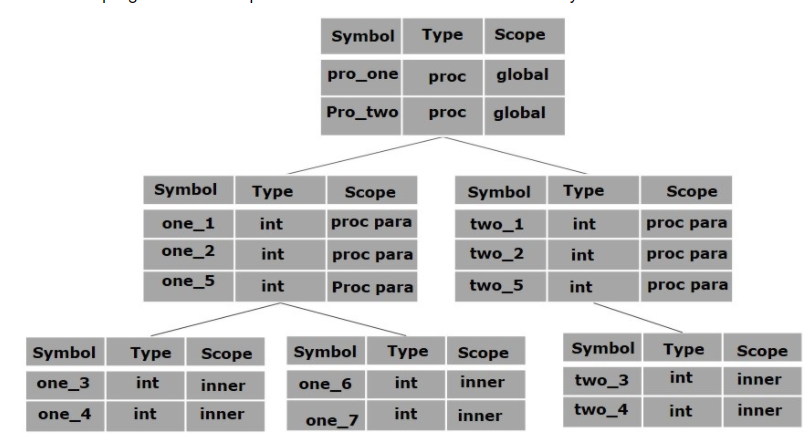 9
Design Pattern
Design pattern is a general reusable solution to a commonly occurring problem when we design  a software.

One fact is that without design pattern, we can still write code and it may work properly but  with design pattern we can write more reusable, maintainable, robustic code.

Design pattern is something existing in the world not being invented by anyone but it becomes  popular after “GoF ” publish their book which conclude total 23 patterns.

Visitor pattern is one of these 23 cataloged into behavioral pattern.
10
Visitor Pattern
11
Visitor Pattern
In Visitor pattern, we use a visitor class which changes the executing algorithm of an element class. By this way, execution algorithm of element can vary as and when visitor varies. This pattern comes under behavior pattern category. As per the pattern, element object has to accept the visitor object so that visitor object handles the operation on the element object.
12
Example
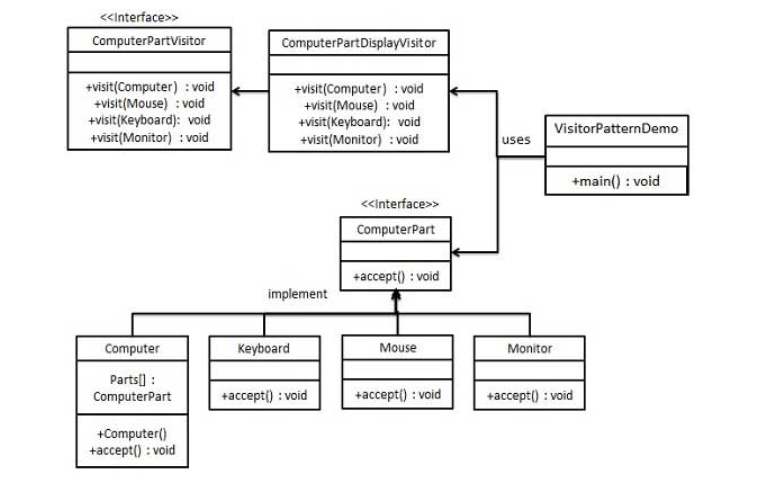 13
Example
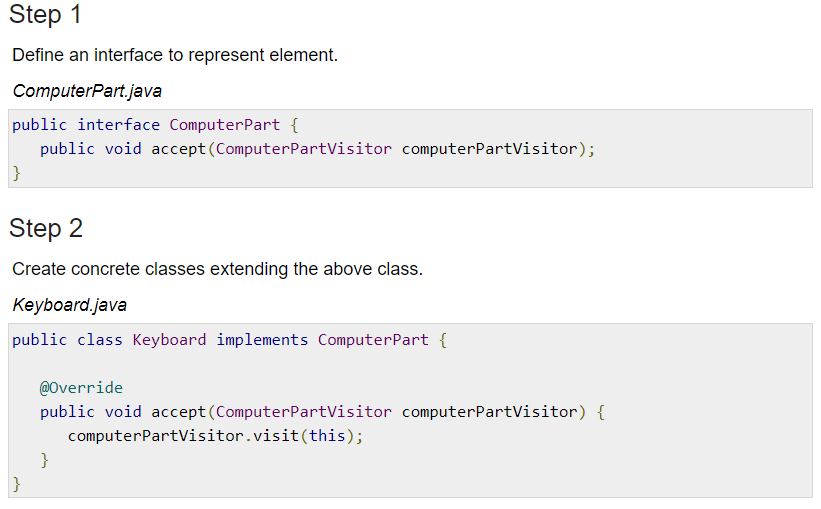 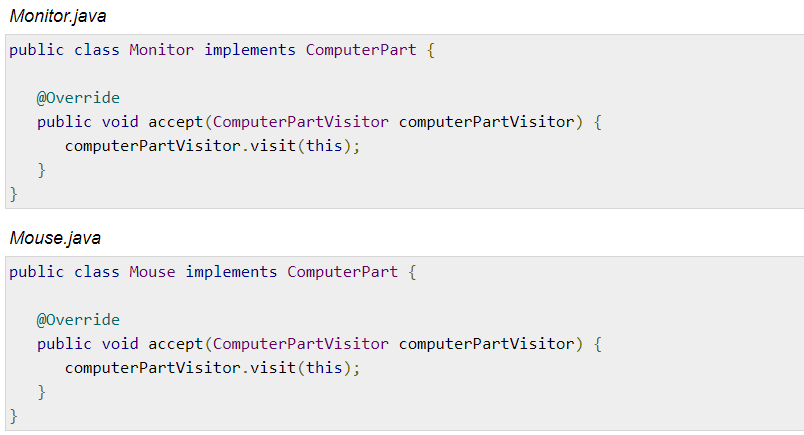 14
Example
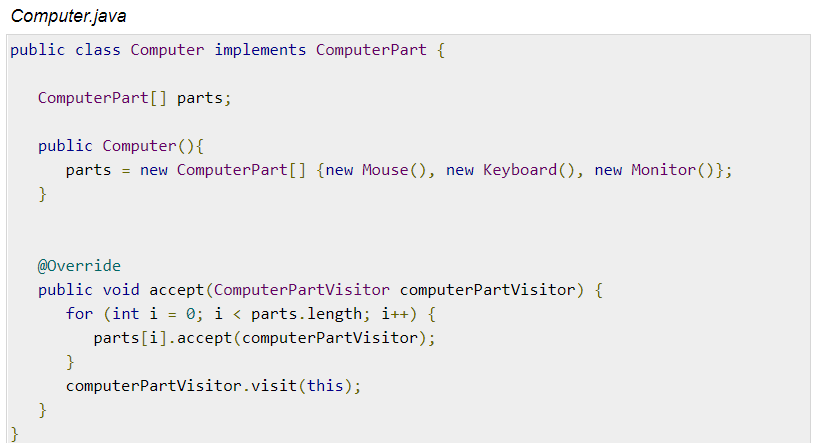 15
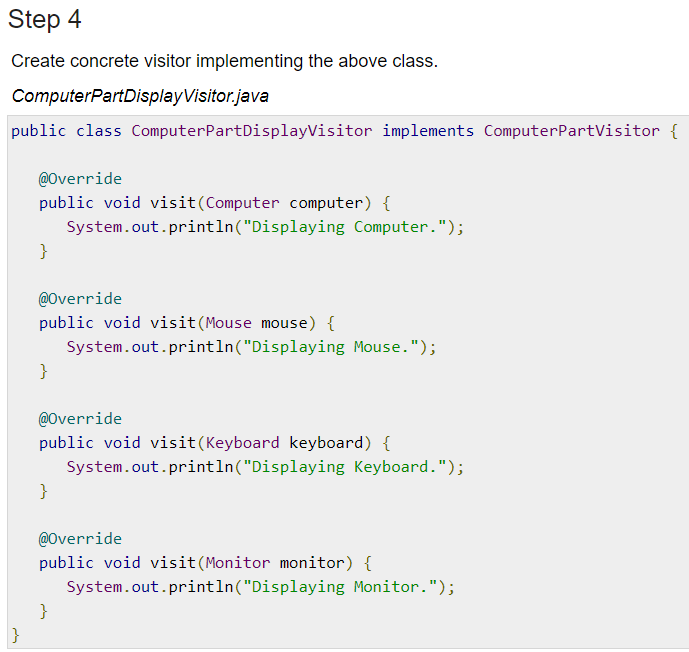 Example
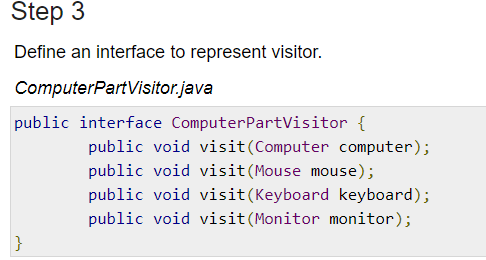 16
Example
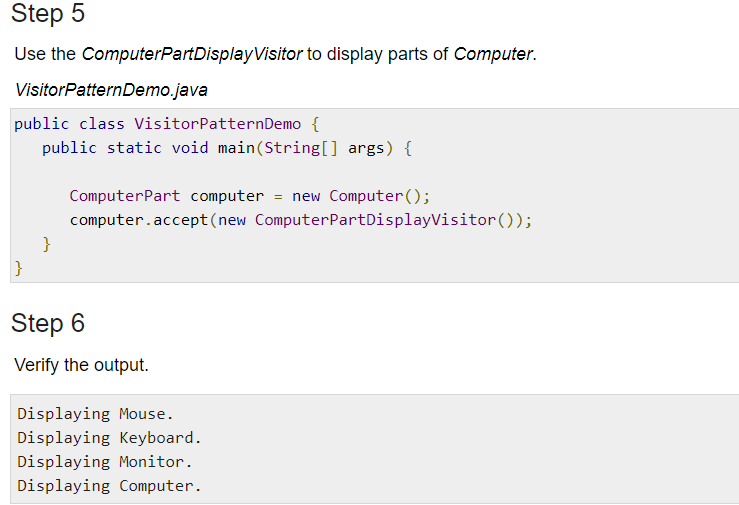 17
Visitor Pattern
It should be possible to define a new operation for (some) classes of an object structure without  changing the classes.

When new operations are needed frequently (visit node in the AST) and the object structure  consists of many unrelated classes, it's inflexible to add new subclasses each time a new  operation is required.

Sum up the demand up (for the project)

Want to visit the AST nodes for different purpose (execute different operation on the same node)
Don’t want to change the structure of the AST Node (hard to maintain, easy to mess up)
18
Visitor Pattern
Theoretical Level
Visitor
ConcreteVisitor
Element
ConreteElement

Map to our project
Visitor
SymbolTableGeneratoinVisitor
TypeCheckingVisitor
CodeGenerationVisitor
AstNode
ProgNode
ClassNode
-	………...
19
Example
20
Visitor Pattern
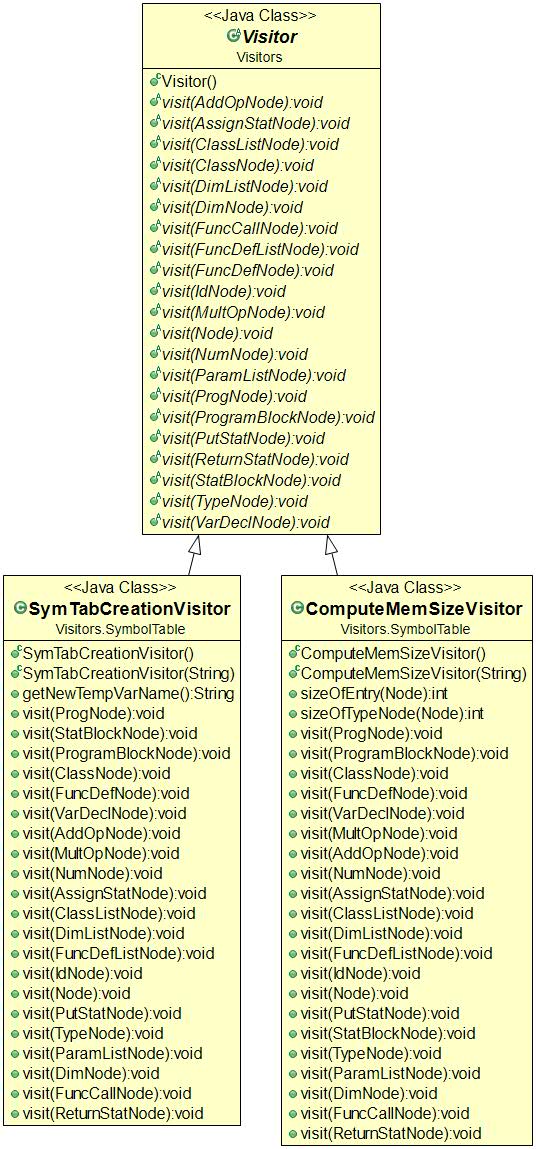 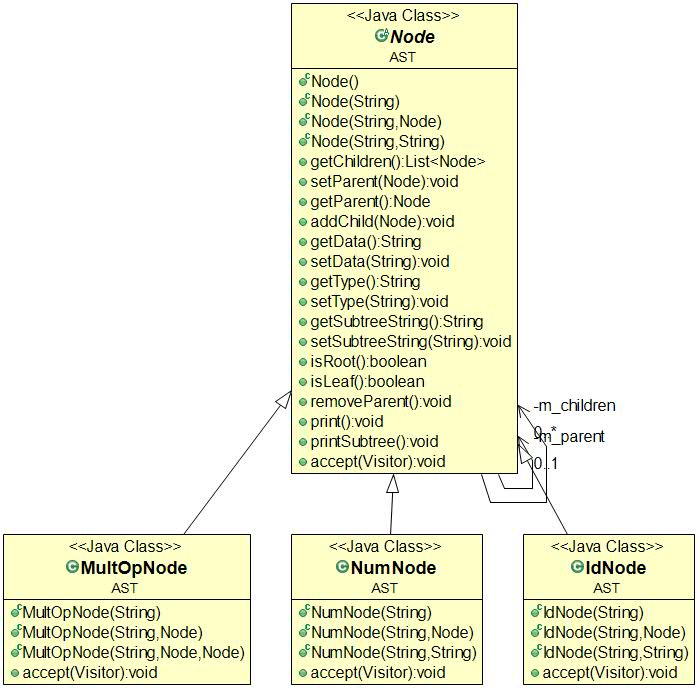 21
Step of symbol table creation
[first-pass] In-order traverse the AST (assume you already have an AST)

Create classes’ symbol table
Create functions’ symbol table
Free function we don’t do any link so far
Member function should be linked with its class
Create a global table for “program” function
Add all classes to the global table
Add all free function to the global table
Add the program function itself to the global table
22
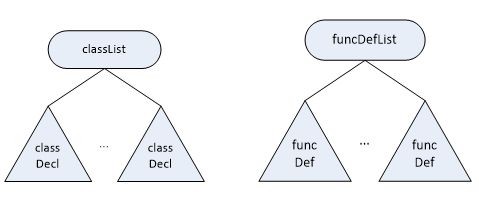 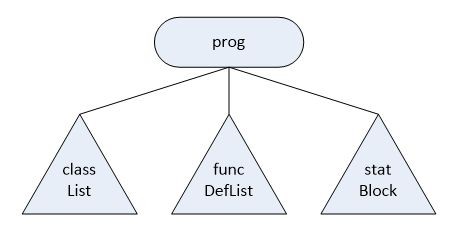 23
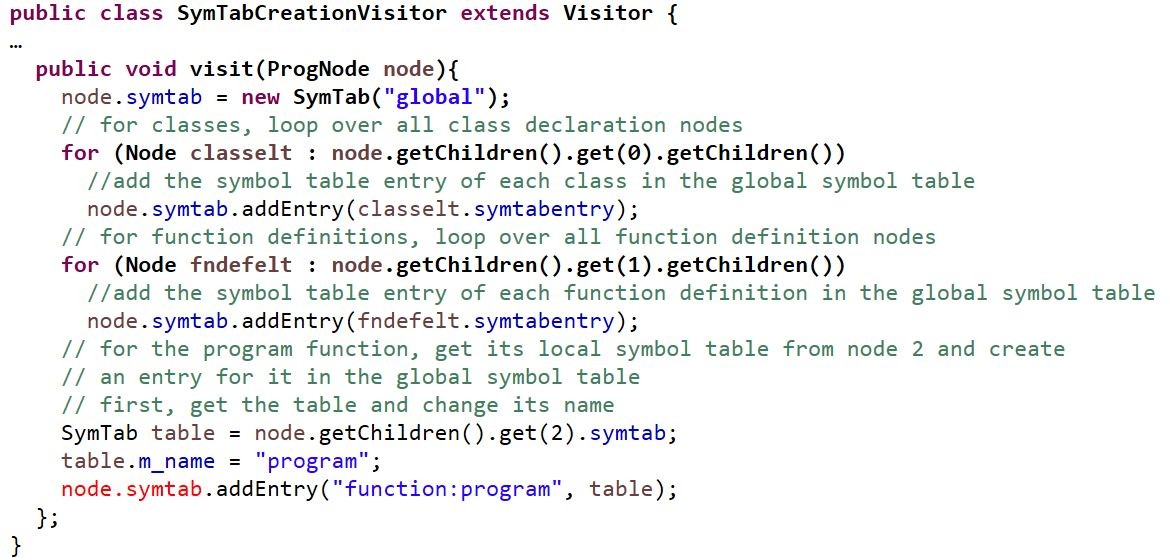 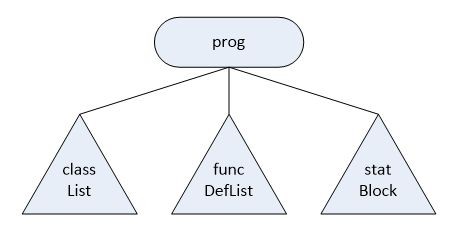 24
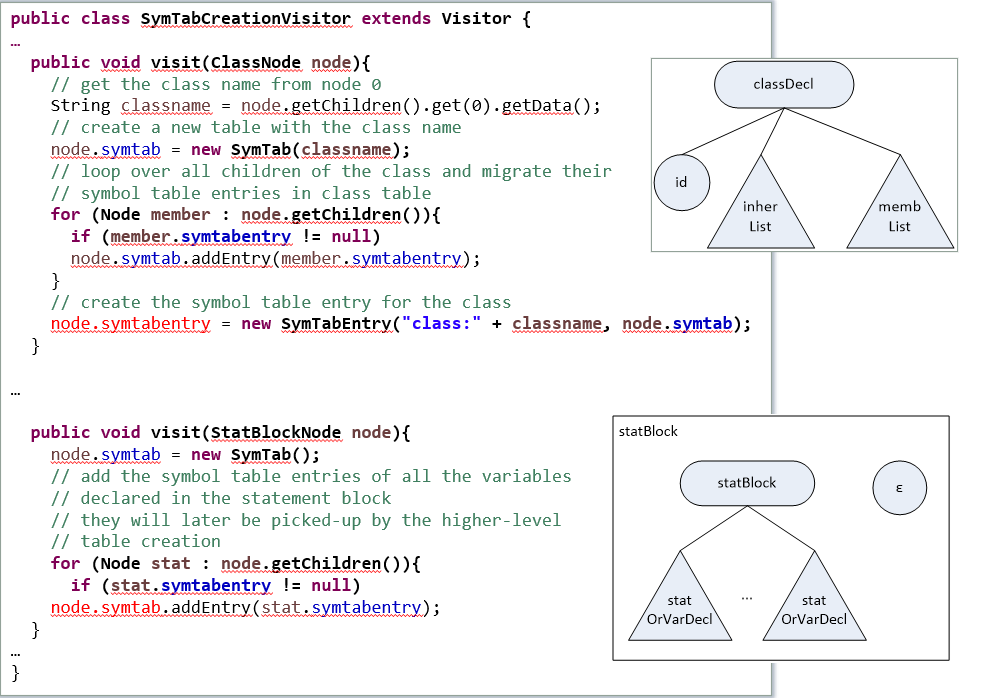 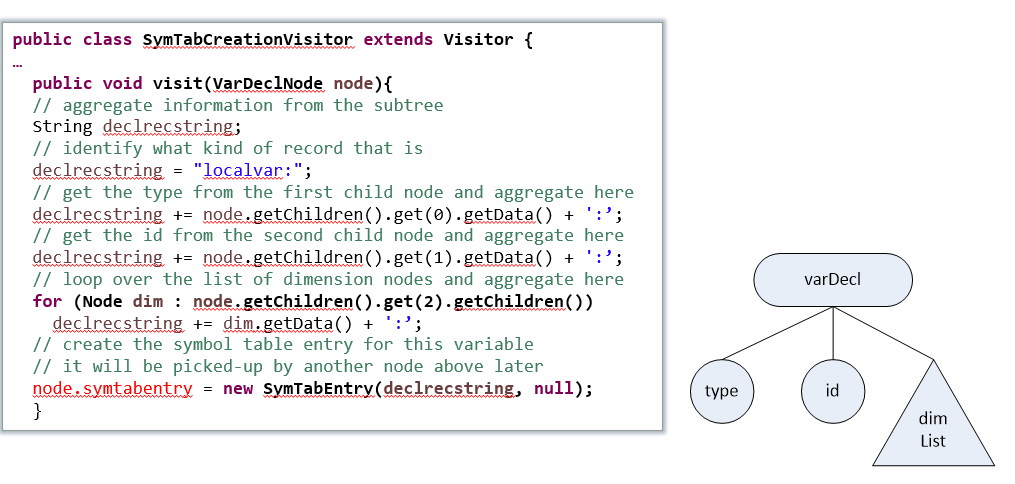 Thanks!
27